A karate a legjobb szabadidősport!
Ha sokáig és boldogan akarsz élni, a
KARATE 
a Te sportod!
TESTNEVELÉSI EGYETEM
Küzdősportok Tanszék
Csákvári László mesteroktató
Mi a karate?
A legtöbb ember ha a KARATE szót hallja, különböző RÚGÁS(okra) gondol...
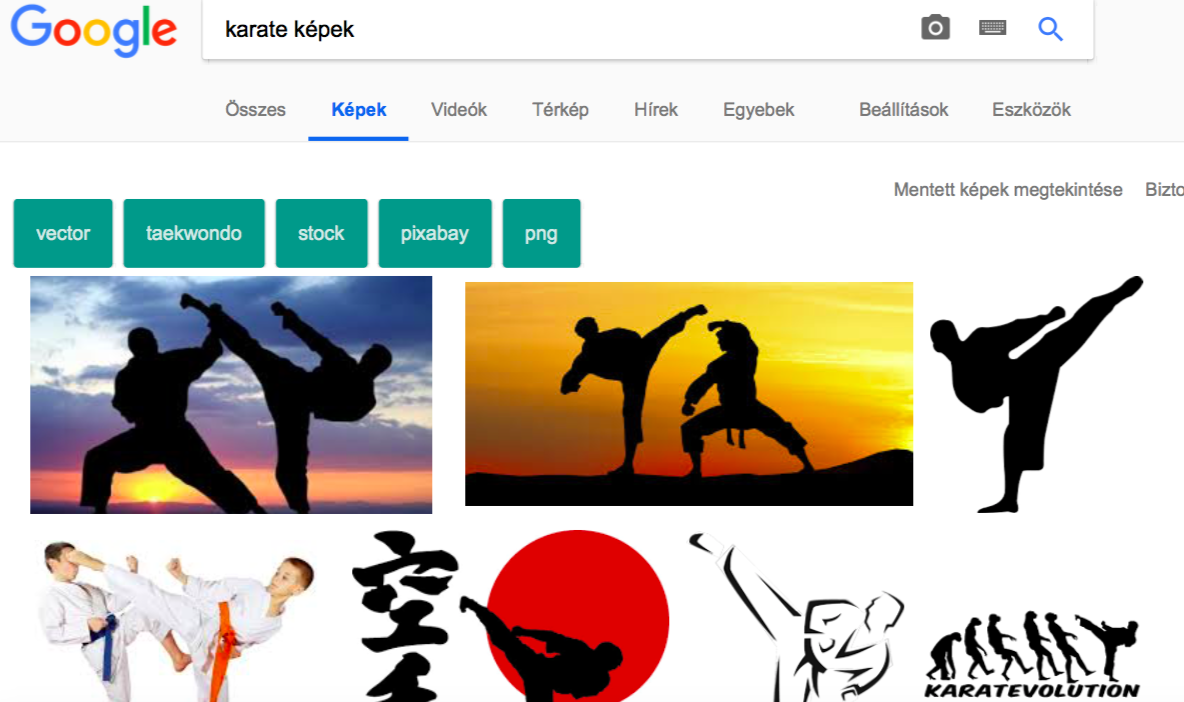 Megtanulok karatézni!!!
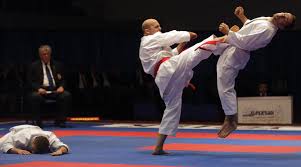 1 hét karate edzés után
Karate a küzdősportok között
Fegyveres
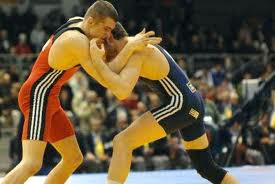 Fegyvertelen
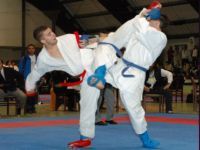 Folyamatos kontakt
Pillanatnyi kontakt
Karate a BUDO sportok között
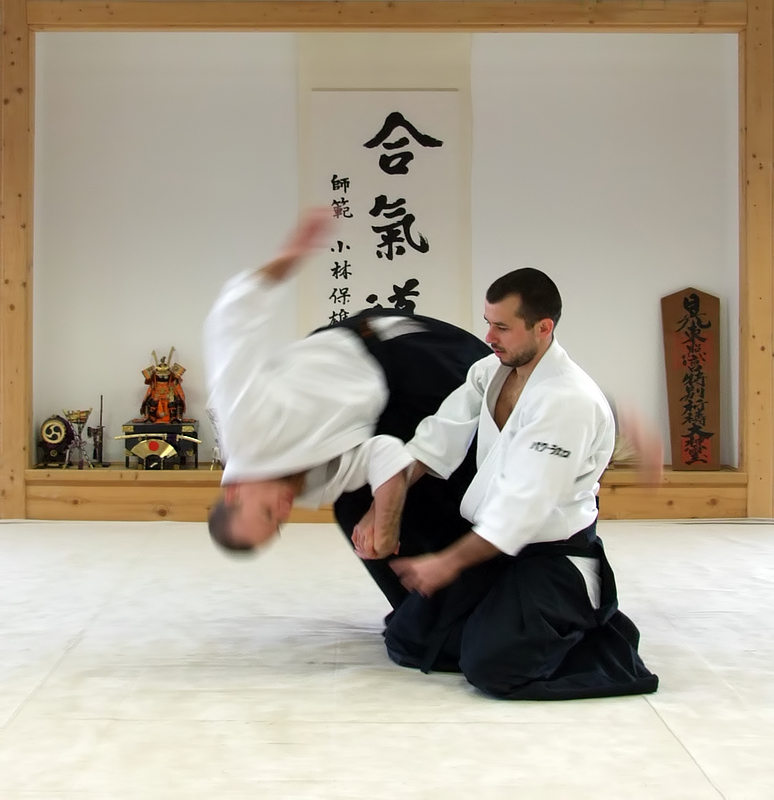 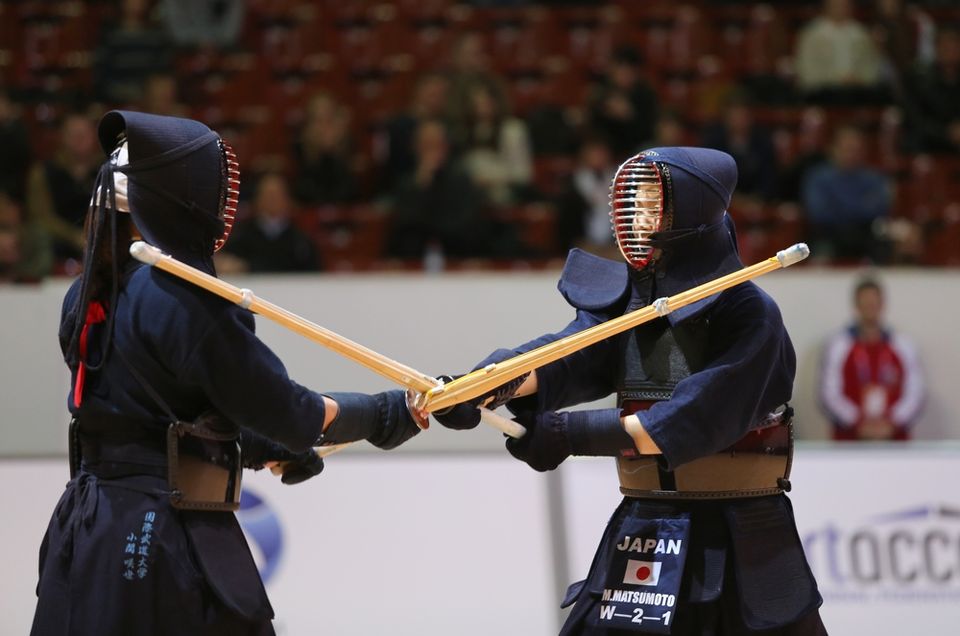 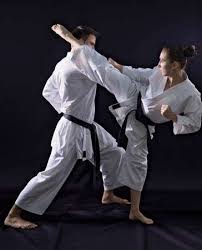 Mi a karate valójában?
Történeti szempontból: Kínai kéz – Üres kéz (Funakoshi 1920)

Szótári jelentés: Üres vagy fegyvertelen kéz

Filozófiai jelentés: Üressé tenni magad
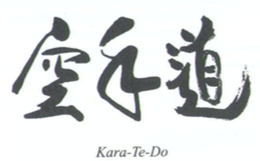 Gichin Funakoshi (1886-1957)
Az alapító 5 szóban foglalta össze a karate lényegét:

JELLEM
BECSÜLET
AKARAT
ÖNURAOM 
TISZTELET

Tehát a karate jelentése átfogóbb, mélyebb a szótári jelentésnél
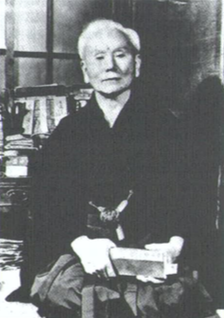 Mai modern Karate-do:
BUDO - jellemfejlesztés
TESTNEVELÉS – képességfejlesztő módszer (iskola – szabadidő)
ÖNVÉDELEM – harci technikák
SPORT – versenysport (a nem japán eredetű sportokkal történő egyenrangúsítás)
BUDO
Edo-kor 1603-1867 - békés korszak
Meidzsi- restauráció 1867-1914 elteszik a kardokat

Másodlagos a harci jelleg
FONTOS: az ellenféllel szemben fenntartott tudatállapot 
Egyéni jellemfejlődés

BUDO sportok: Karate-do, Judo, Aikido, Kendo
(Karate-do: jellem, becsület, akarat, önuralom, tisztelet)
Testnevelés – testi nevelés - fitness
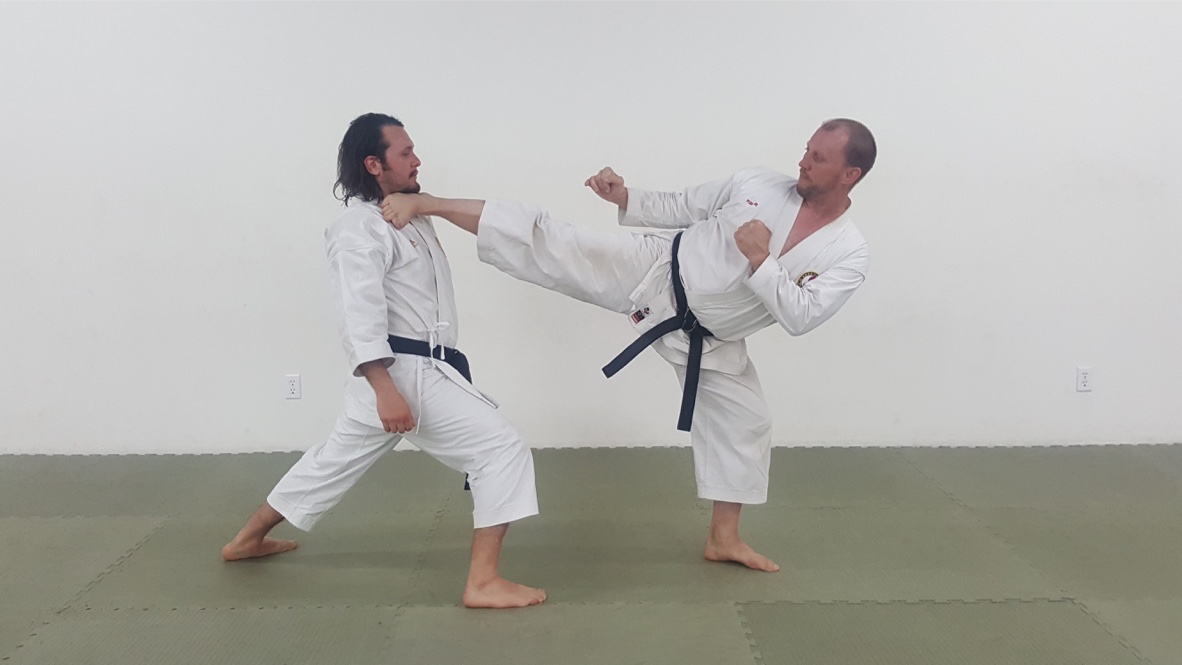 Gyorsaság
Erő
Állóképesség
Koordinációs képességek
Ízületi mozgékonyság



KARATE OLYAN SPORTMOZGÁS AMI ALKALMAS:
Tudatos és szisztematikus, élethosszig tartó, egészséges életvitel folytatására
Kevin Warner (52 éves)
USA West-Coast cheif instructor 
A.J.K.A-I
Élethosszig tartó sportmozgás
52 év – 82 év közötti civilek edzőtáborban
Leslie Safar (9. dan) 82 éves
Sensei Leslie B. Safar 9. dan 
76 éves korában (bal oldal)
Salvatore Lopresti (8.dan) 72 éves
Iskolai sport
A DIÁK:
 
Erősebb
Ügyesebb, gyorsabb

Udvarias és fegyelmezett

Nyugodt marad stresszhelyzetben
KARATE ÓRA – BUDAI NAGY ANTAL GIMNÁZIUM
Önvédelem - stresszkezelés
ÖNBIZALOM – ÖNBECSÜLÉS
FELÉPÍTÉSE
1. Attitűd - viselkedés
2. Objektivitás - helyzetfelmérés
3. Meglepetés – pszichés vagy fizikai
4. Védekezés - Ellentámadás
Versenysport – új olimpiai sportág 2020 Tokyo
KUMITE
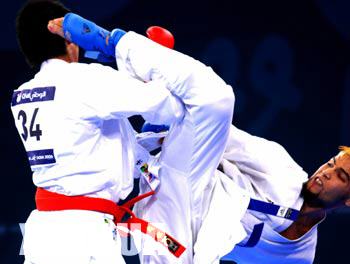 KATA
Karate edzés részei
KIHON – alaptechnikák gyakorlása egyedül.
KATA – egyedül végrehajtott gyakorlat meghatározott technikákkal, elemszámmal, sorrendiséggel, ritmussal, alaprajzzal.
KUMITE – párban végrehajtott kötött és szabad formájú küzdőgyakorlatok.